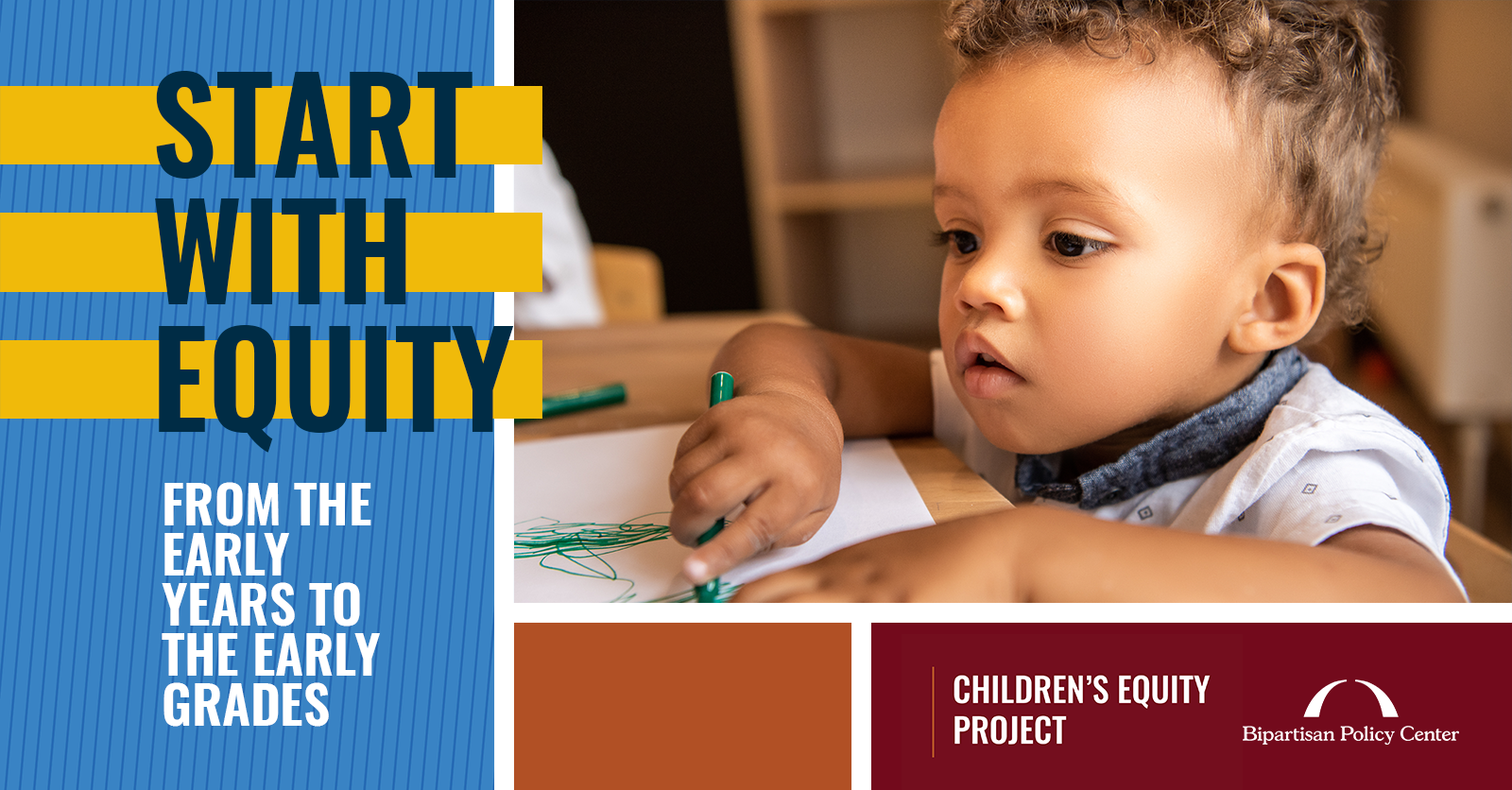 1
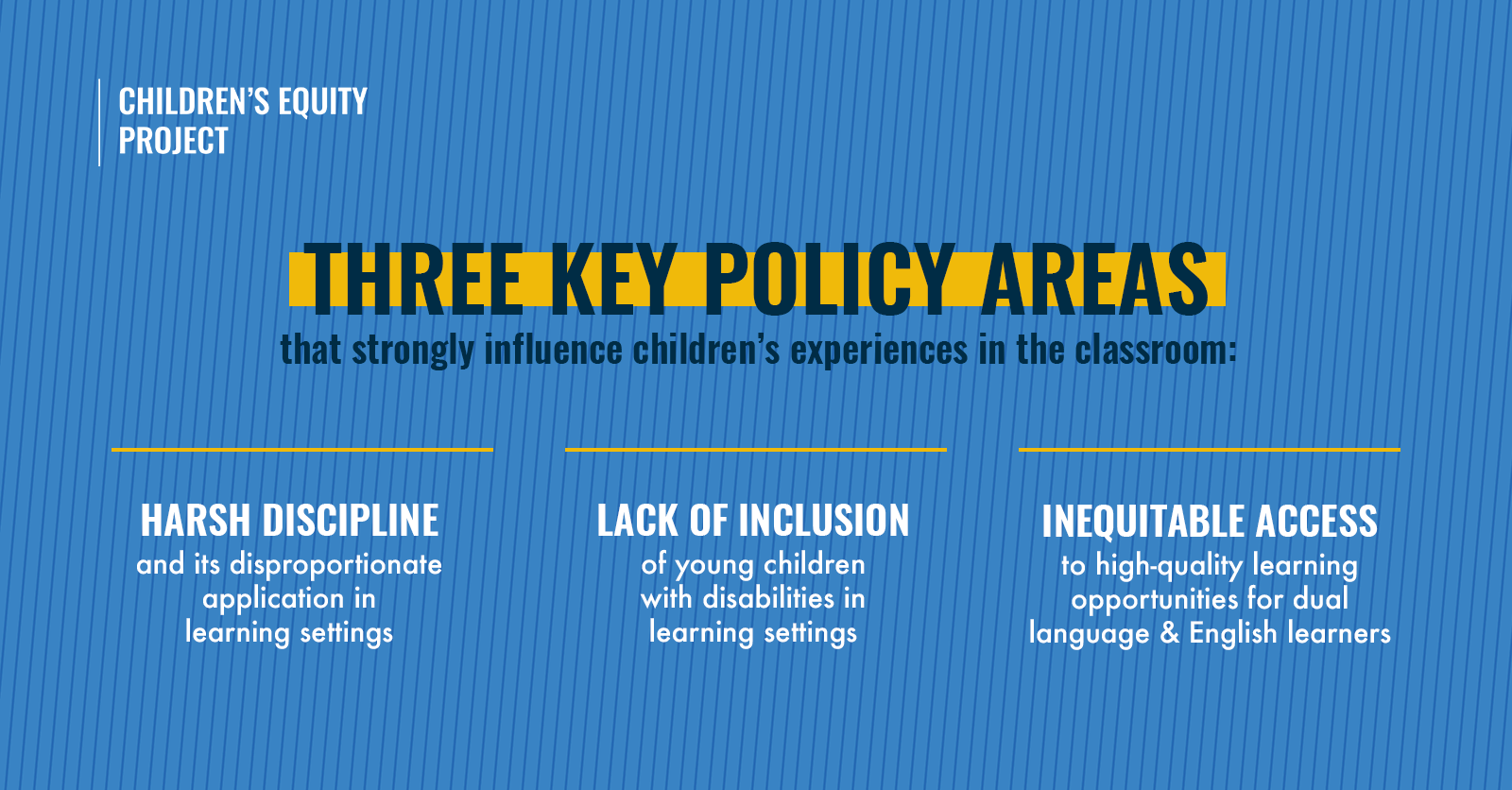 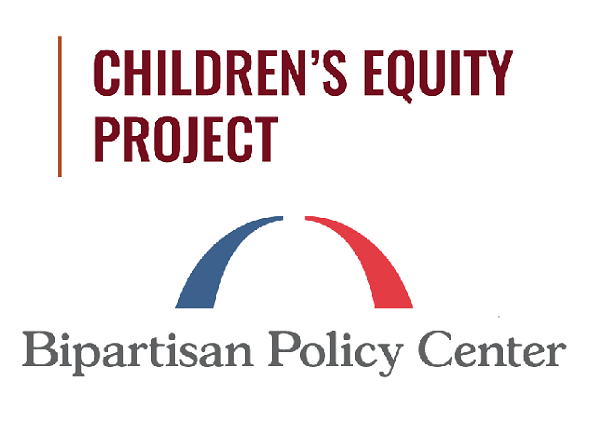 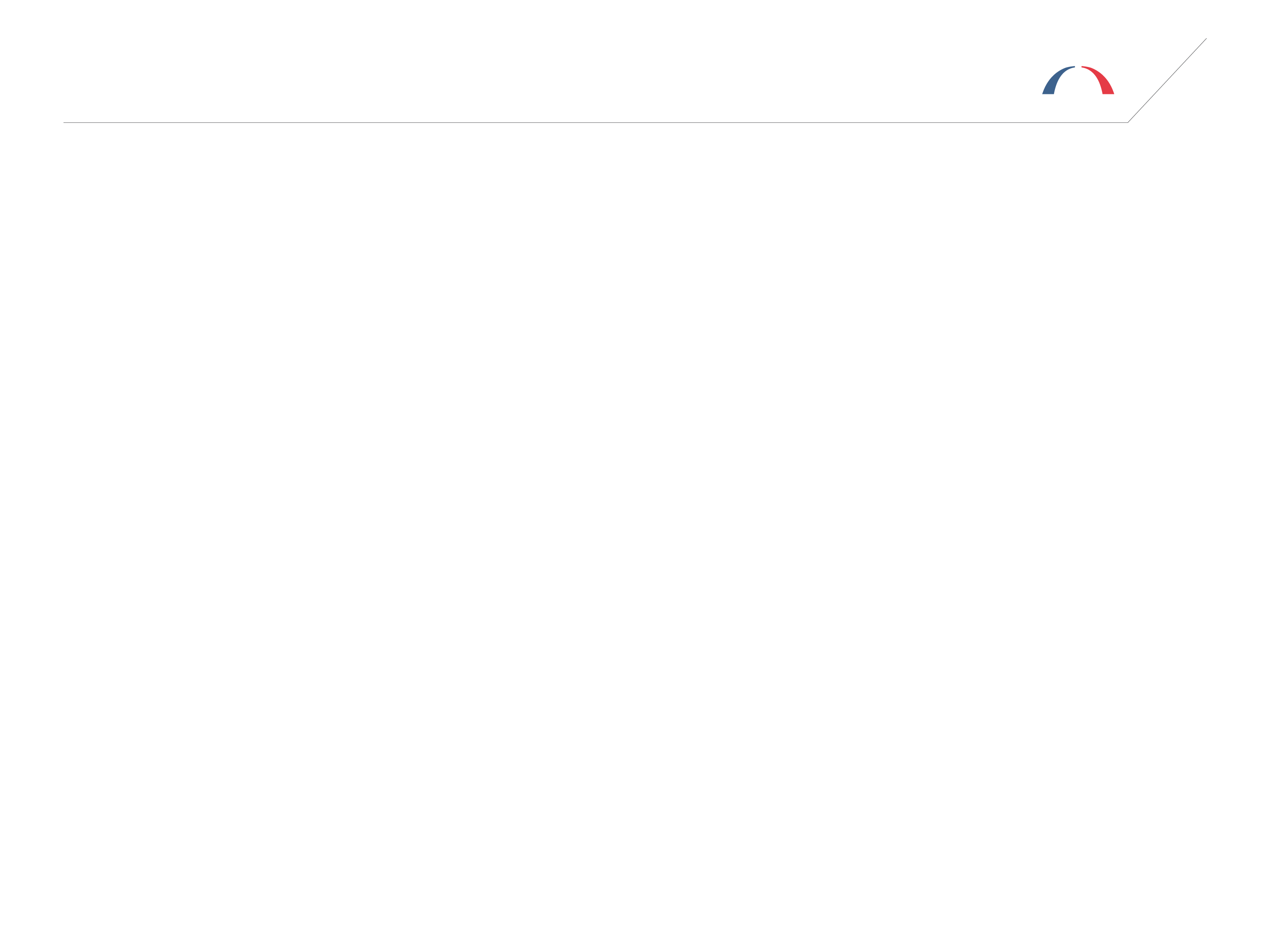 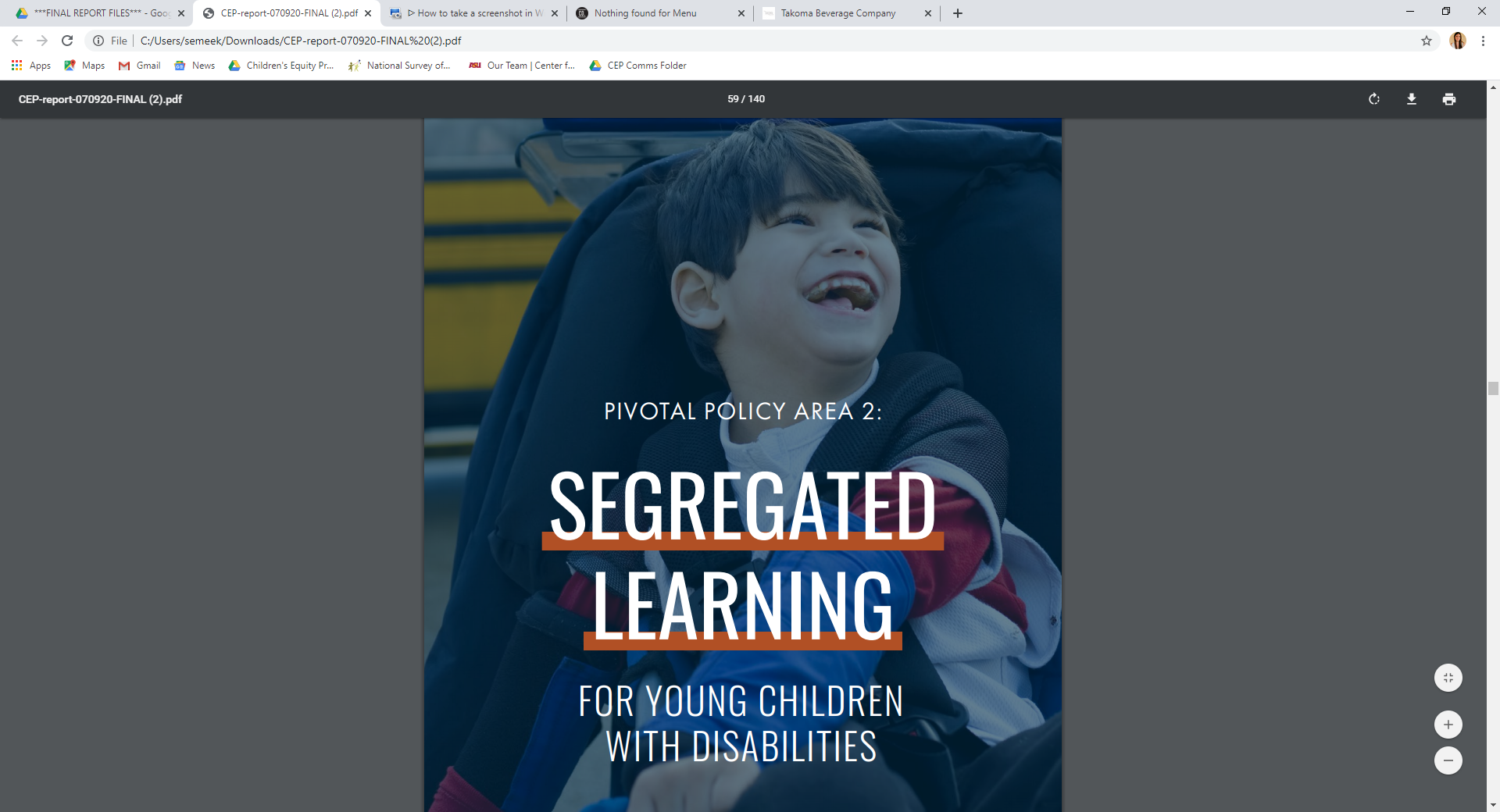 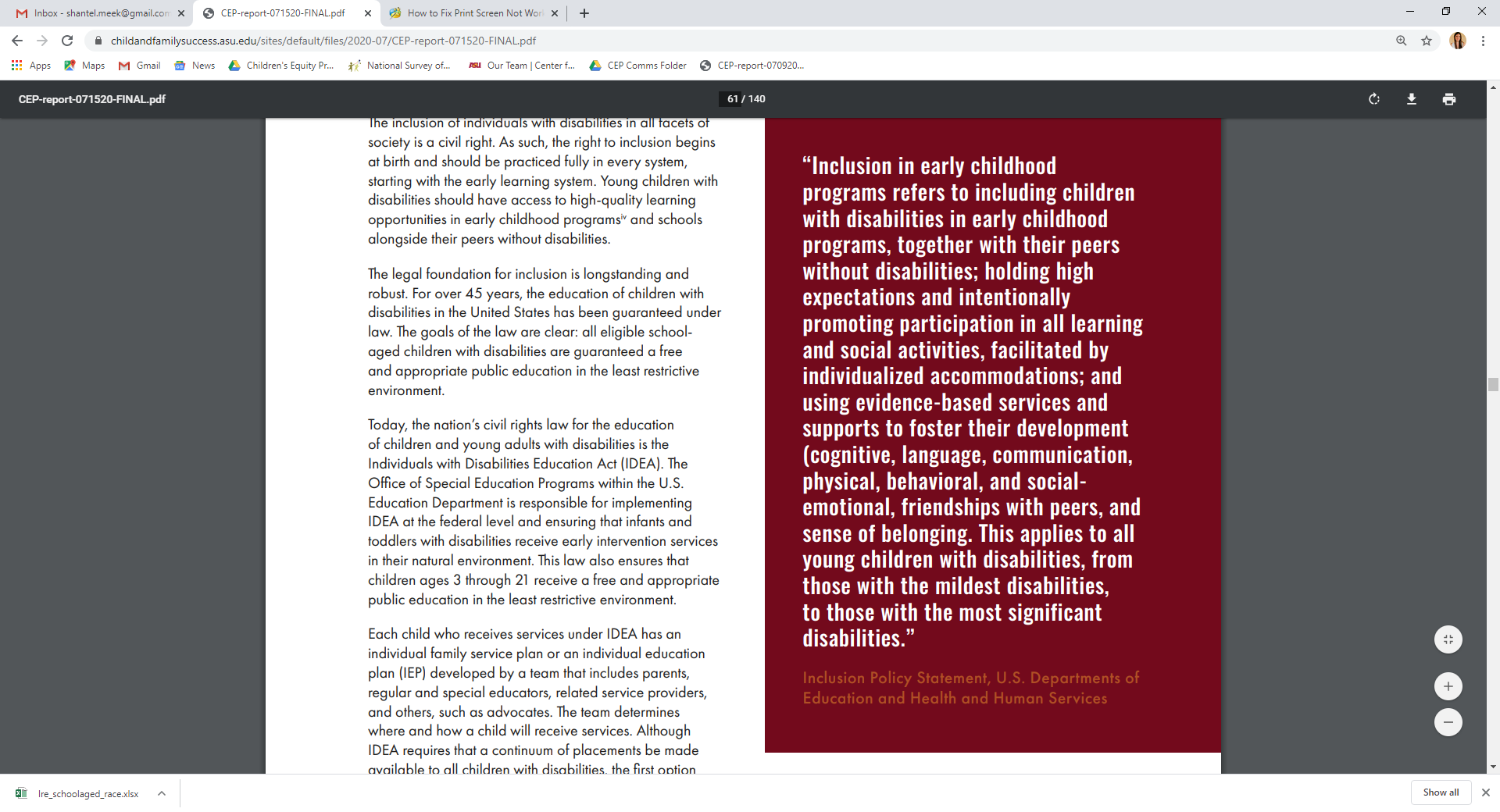 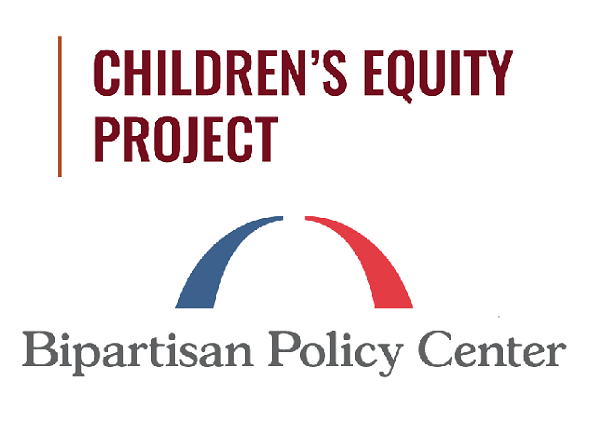 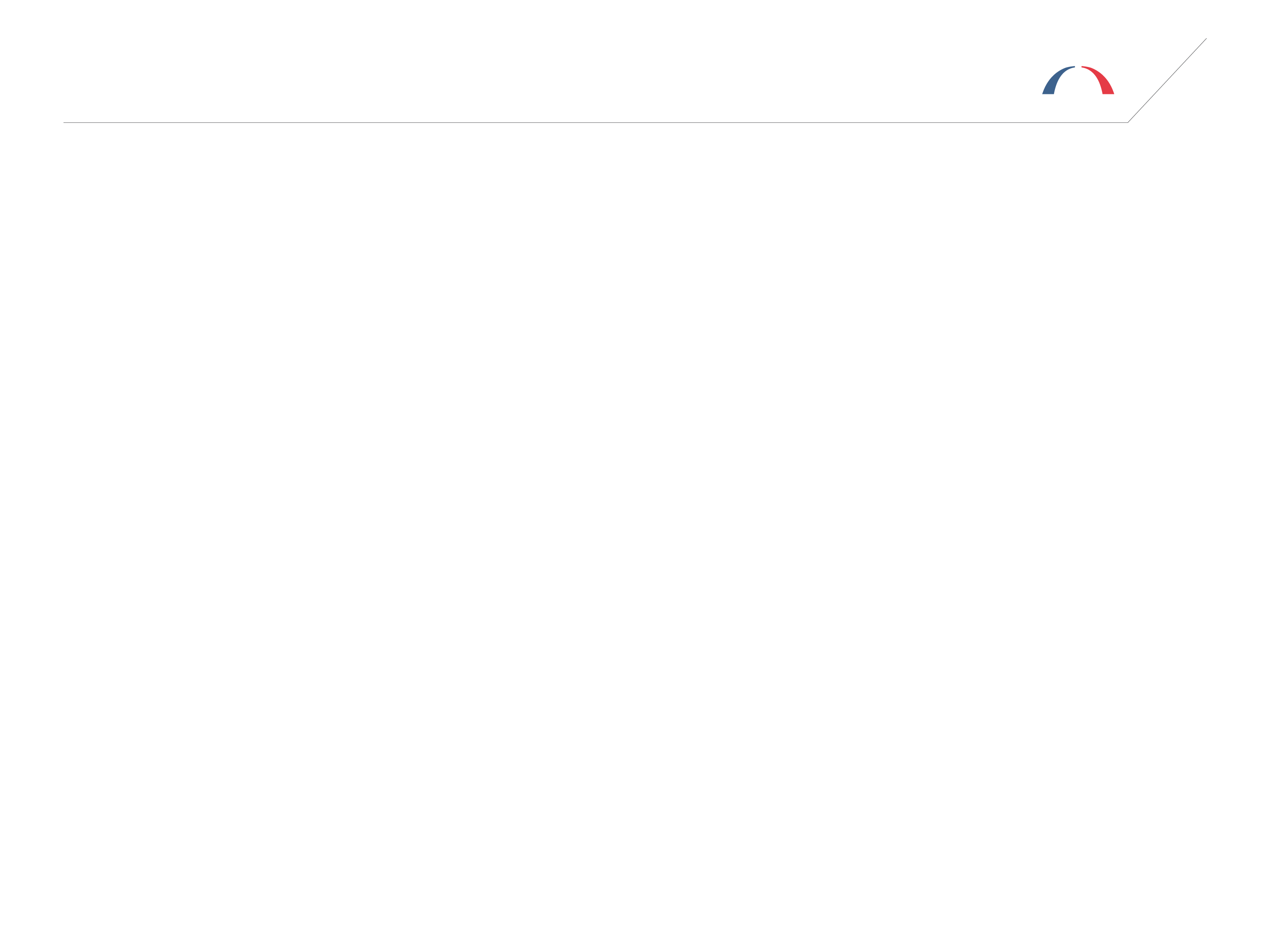 [Speaker Notes: Data available doesn’t capture this – it only captures where kids get their services in preschool and the amount of time spent in general education settings in K12. 

Because of that, the closest thing to this that we can use as a definition of inclusion with the data we have available is Receiving special education services IN “regular early childhood program”. Some children attend a regular early childhood program, but ger services elsewhere- we don’t count that as inclusion.]
What We Know
Children of color over-represented in K-12 SPED; under-represented in EI & preschool special education. 
Research + law support inclusion
Inclusion of CWD, especially preschoolers, has not increased in decades 
Preschool: Less than 50% included. Varies by age, minor differences by race.
K-12: Latino, Black & AAPI children spend the least amount of time in gen ed settings
Race x Disability: Black children served under ID + ED categories = half of all Black CWD.
Disability category associated with inclusion: Children w/ multiple disabilities, ID, ED, ASD, & deaf/blindness included less
Inclusion right + effective: academically, social-emotionally for children w/ and w/o disabilities
No “bad candidate” for inclusion
Rates vary across & within states
Barriers: 
Ableism
Lack of teacher prep, skills, & efficacy 
Perceived policy & financial barriers
Uncoordinated systems 
Lack of oversight & accountability
Lack of will to change status quo.
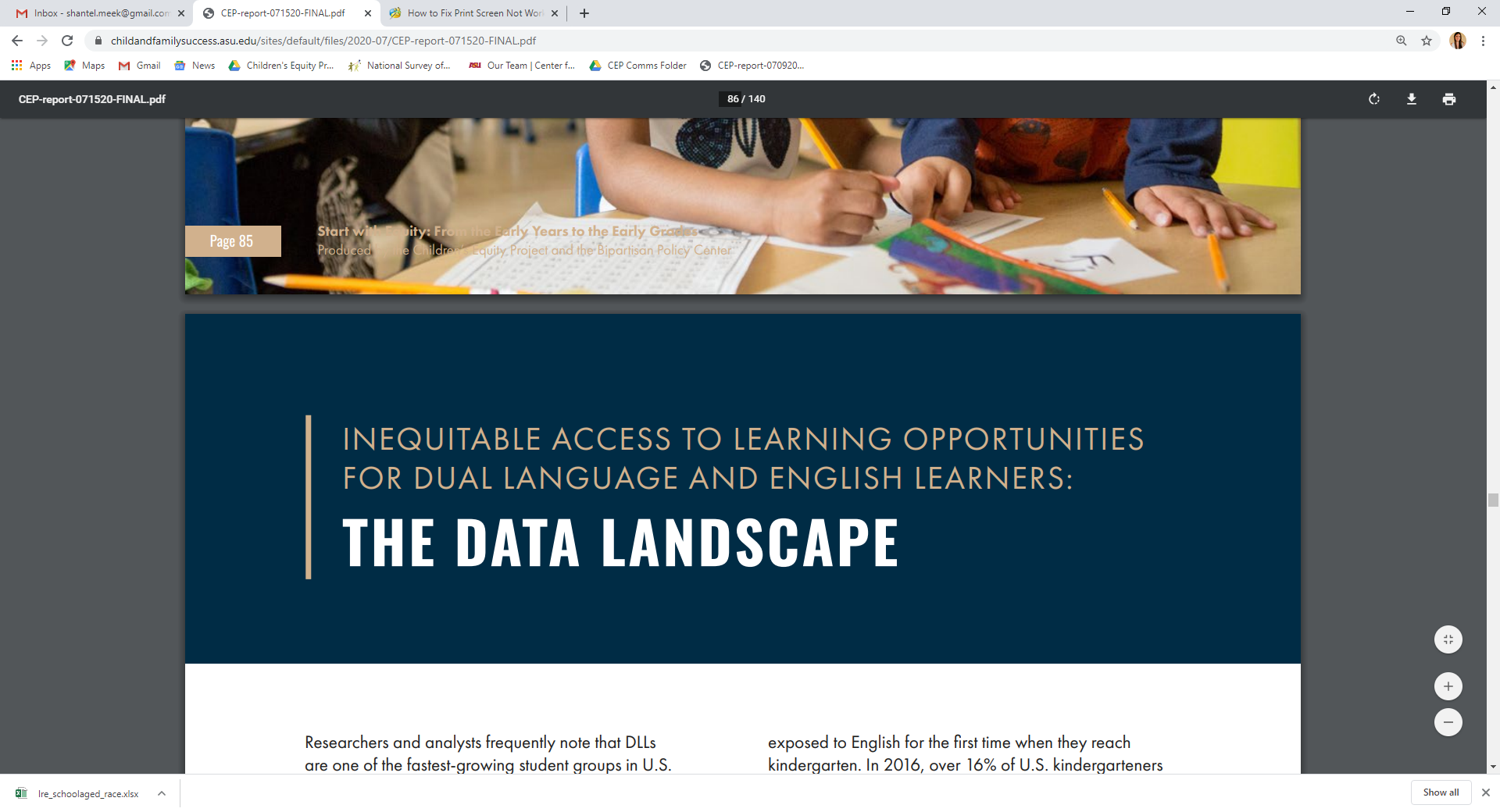 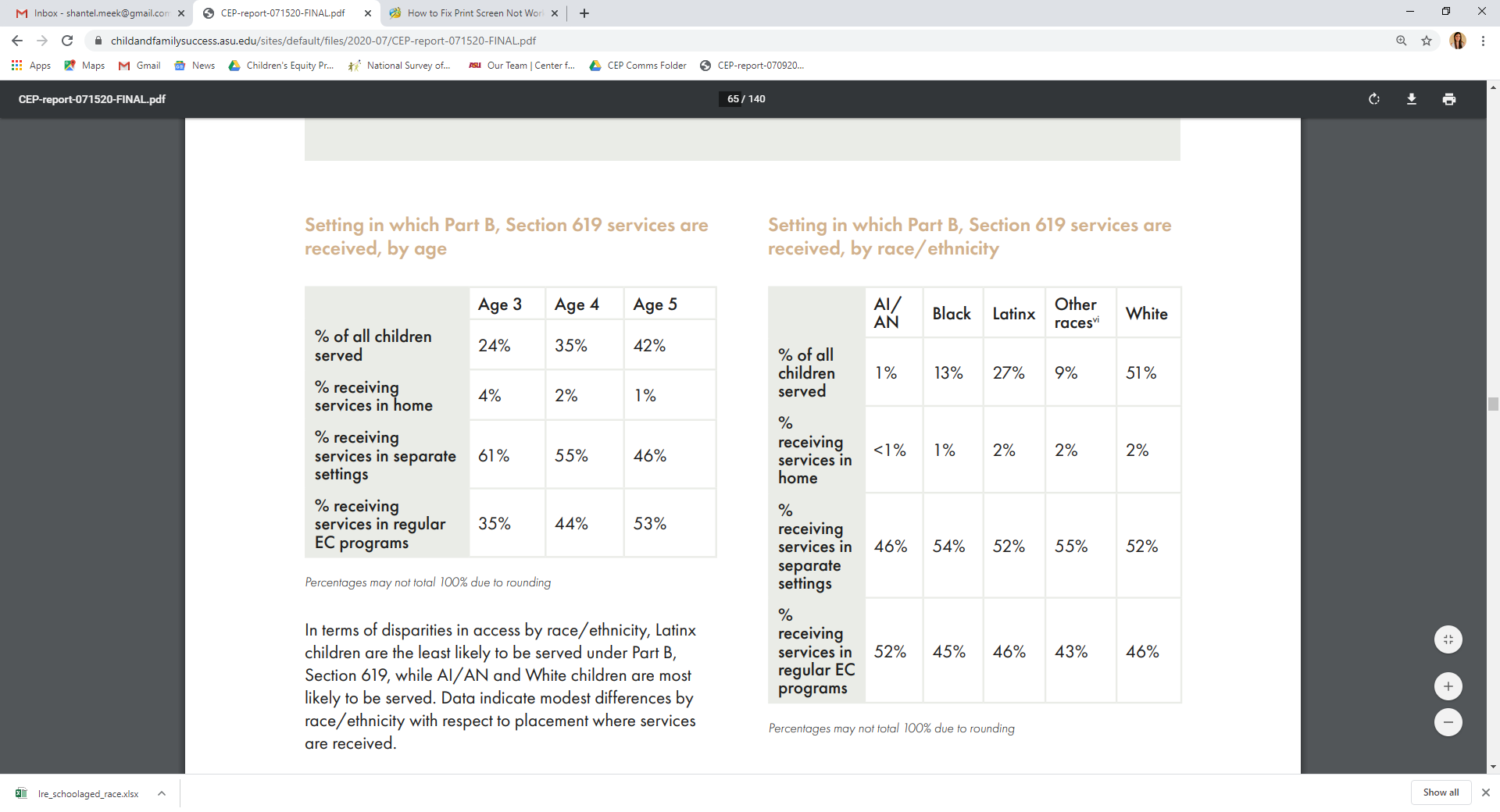 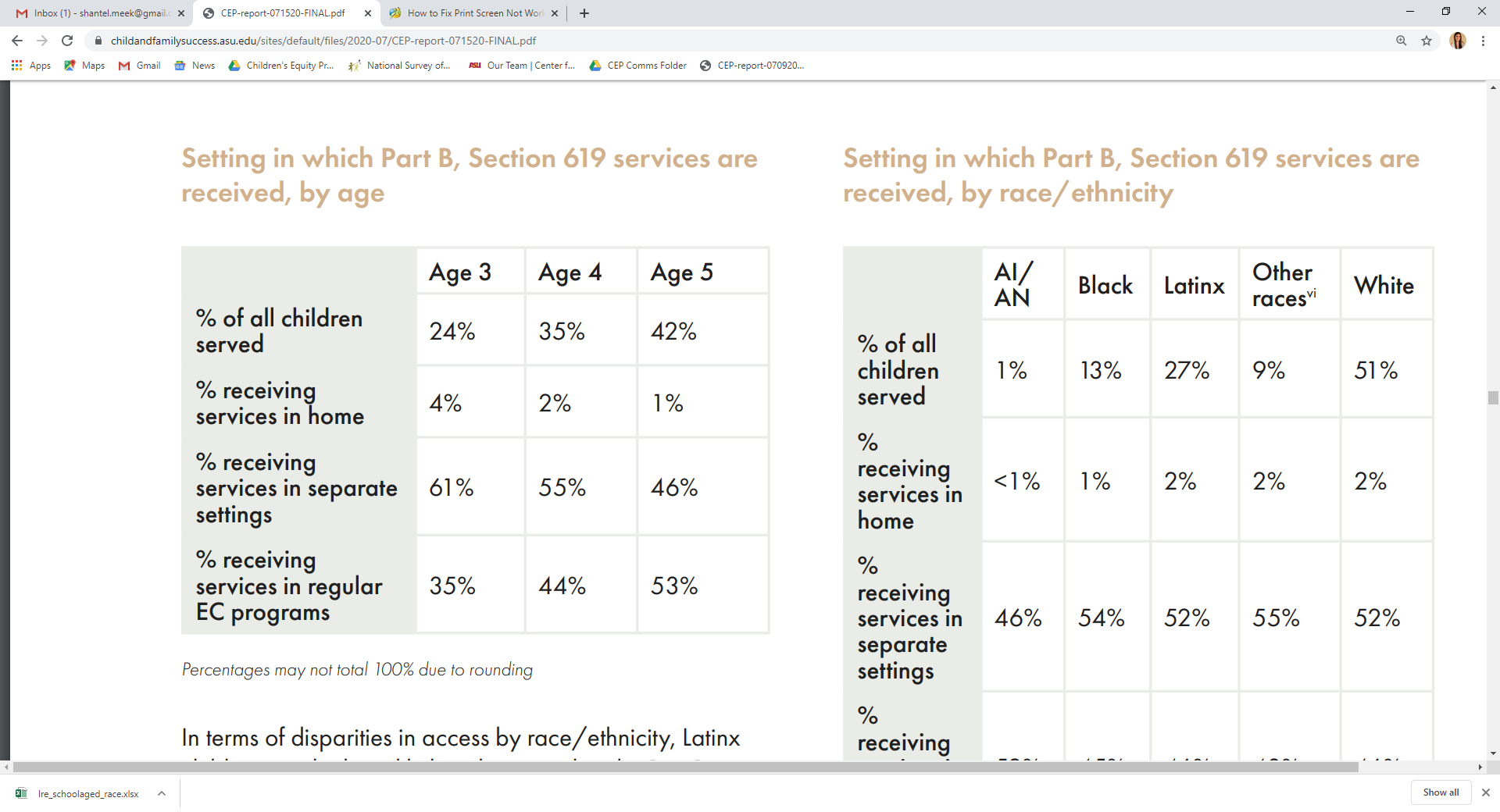 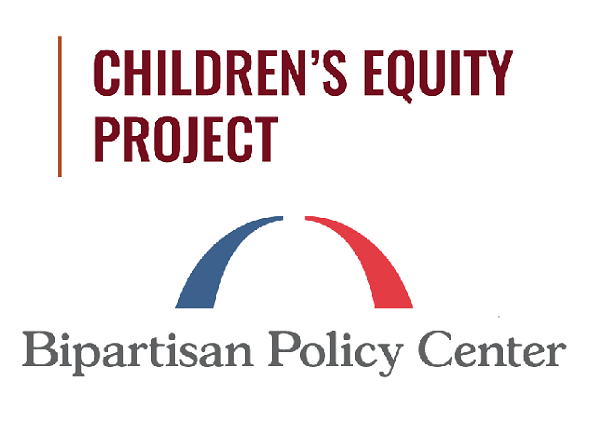 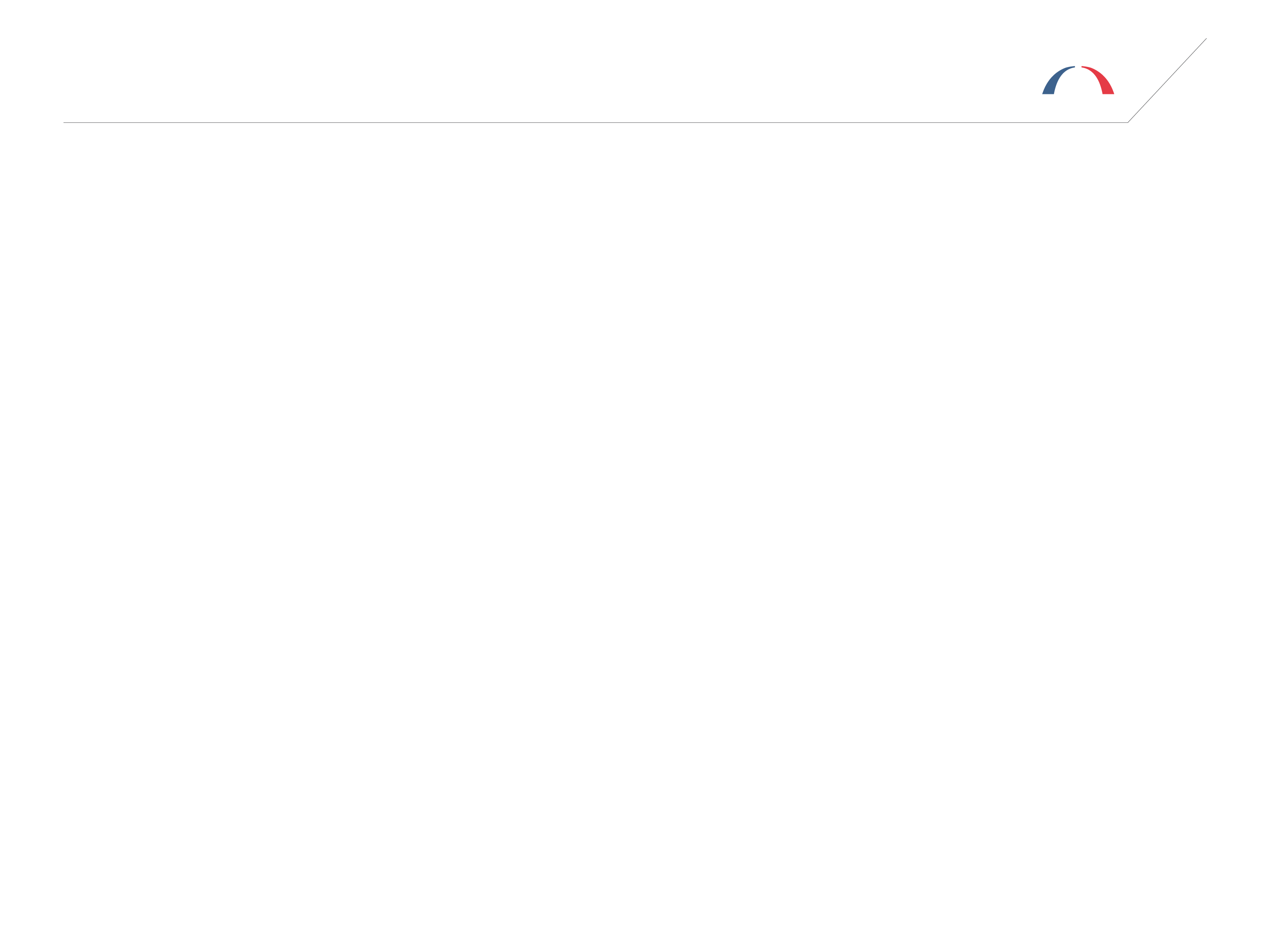 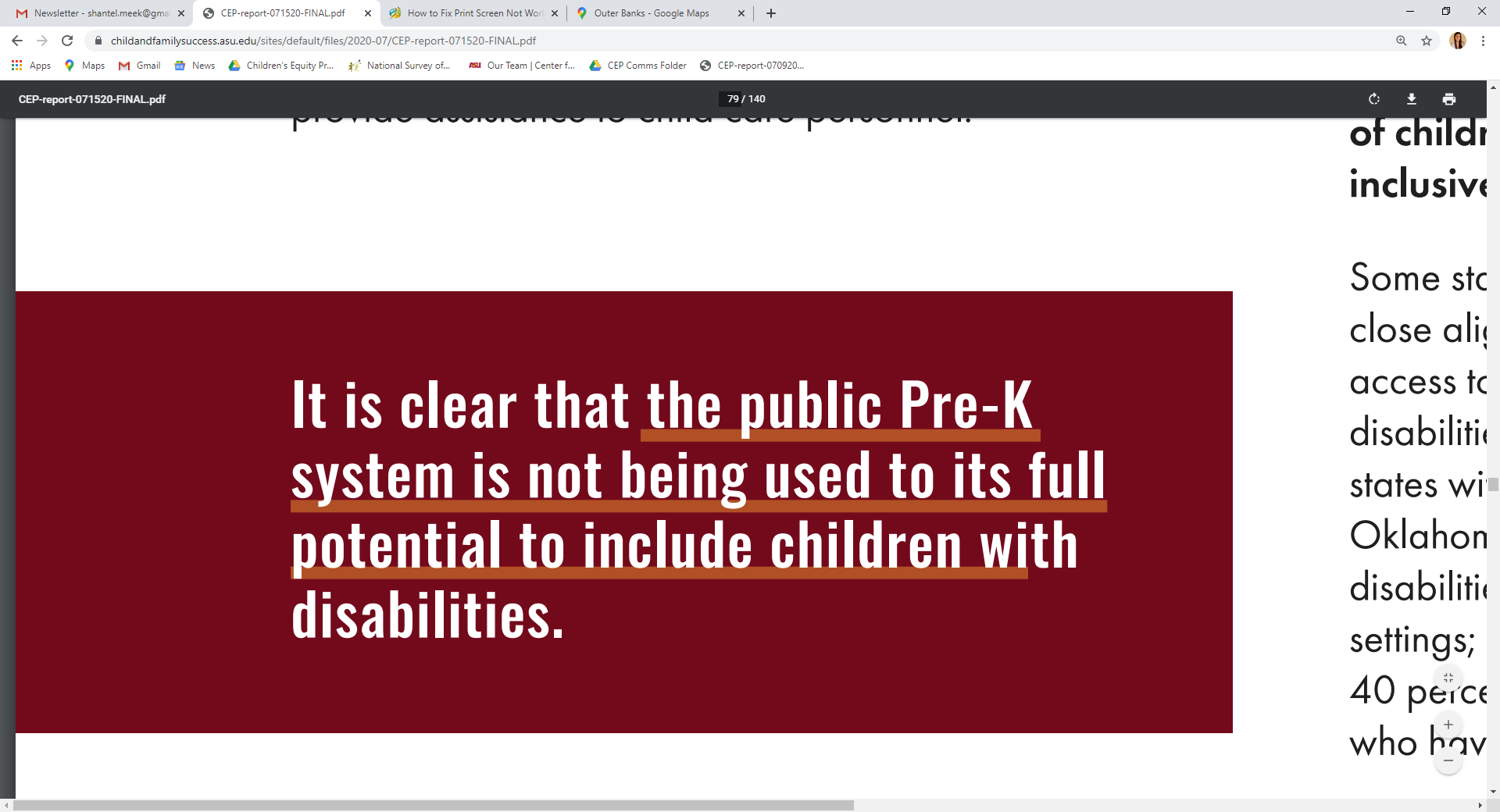 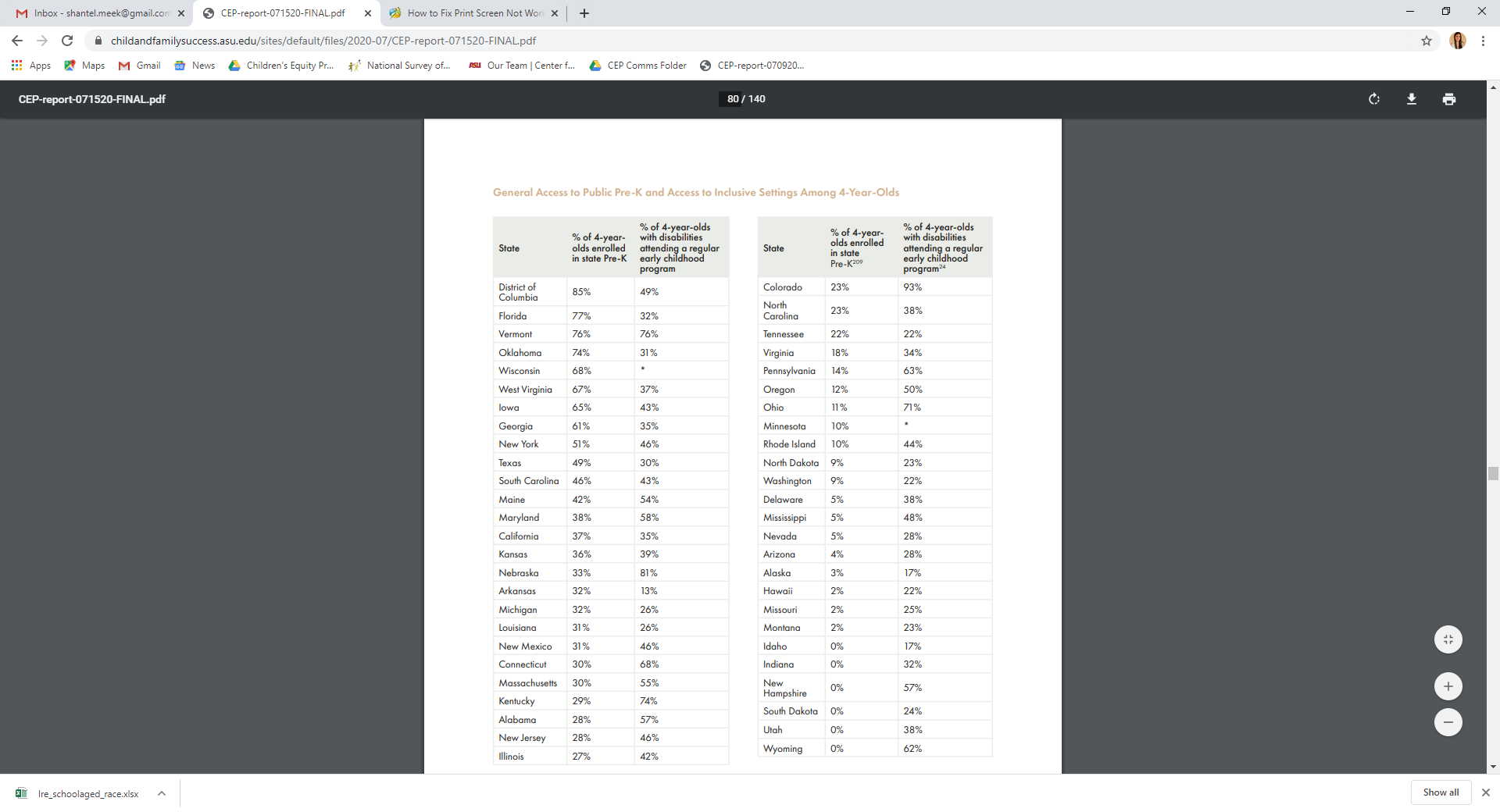 There is no correlation between states’ public Pre-K access and the % of CWD receiving services in inclusive settings.
K-12 Inclusion varies by disability category
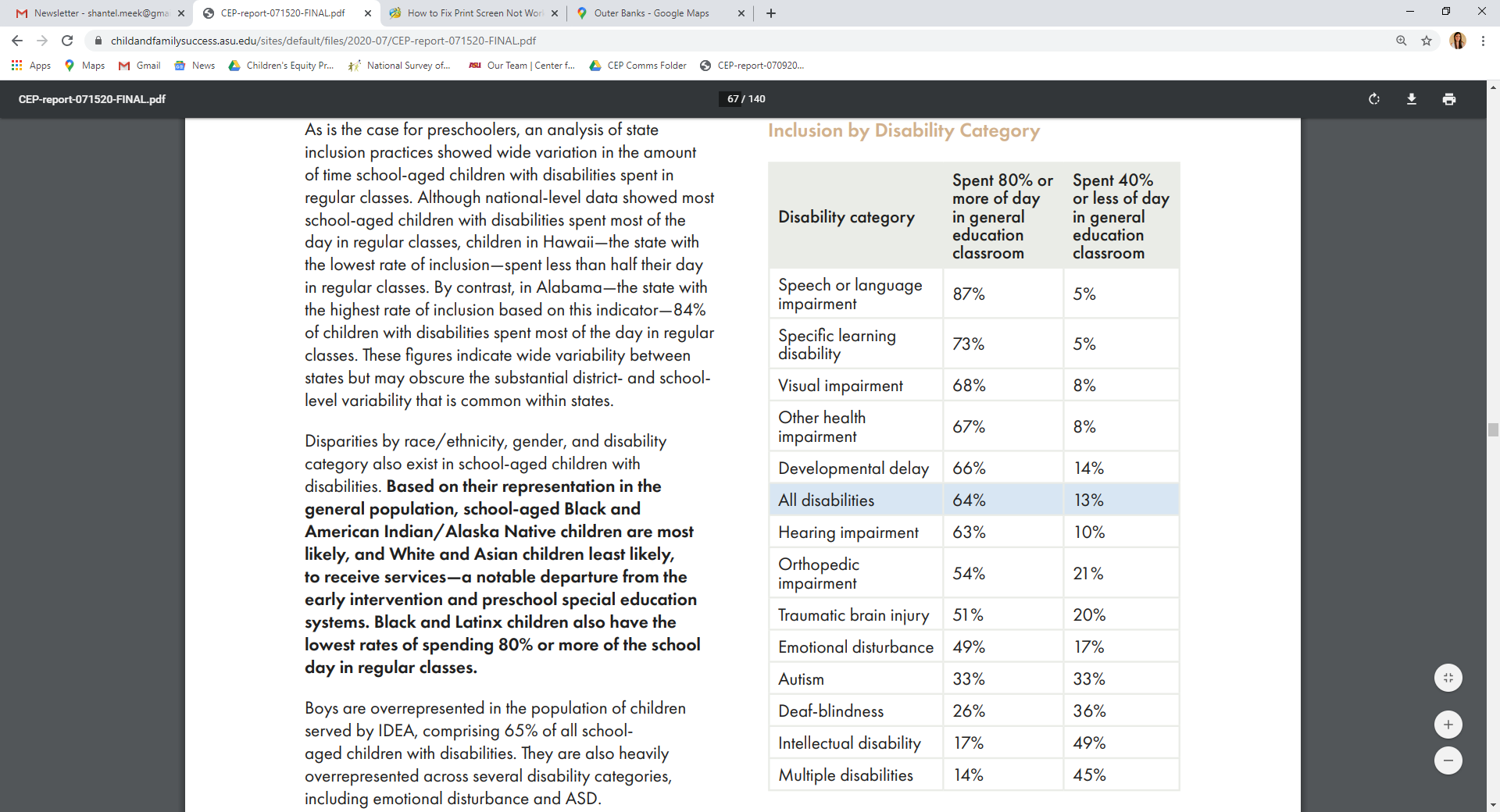 K-12 Inclusion Varies by Race
Intersection Between Race X Disability Category
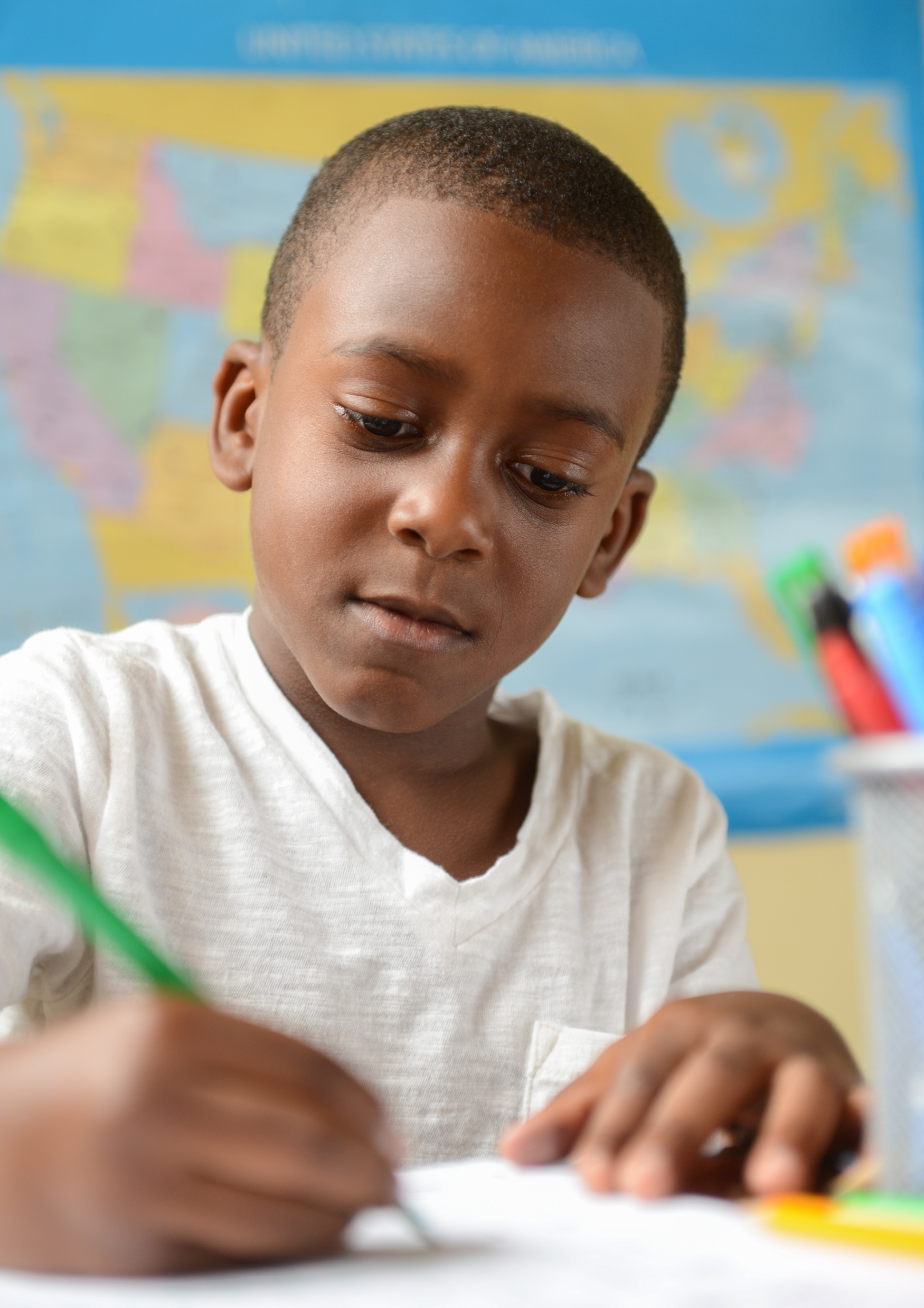 Black children are at least 2X as likely to be identified with ID or ED than all other racial/ethnic groups combined 
Black children served under the ID + ED categories make up half of all Black school-aged CWD
Black children over-represented in categories that are more subjectively identified and more likely to receive services in segregated settings. 
Incidence of disability versus the documentation of disability
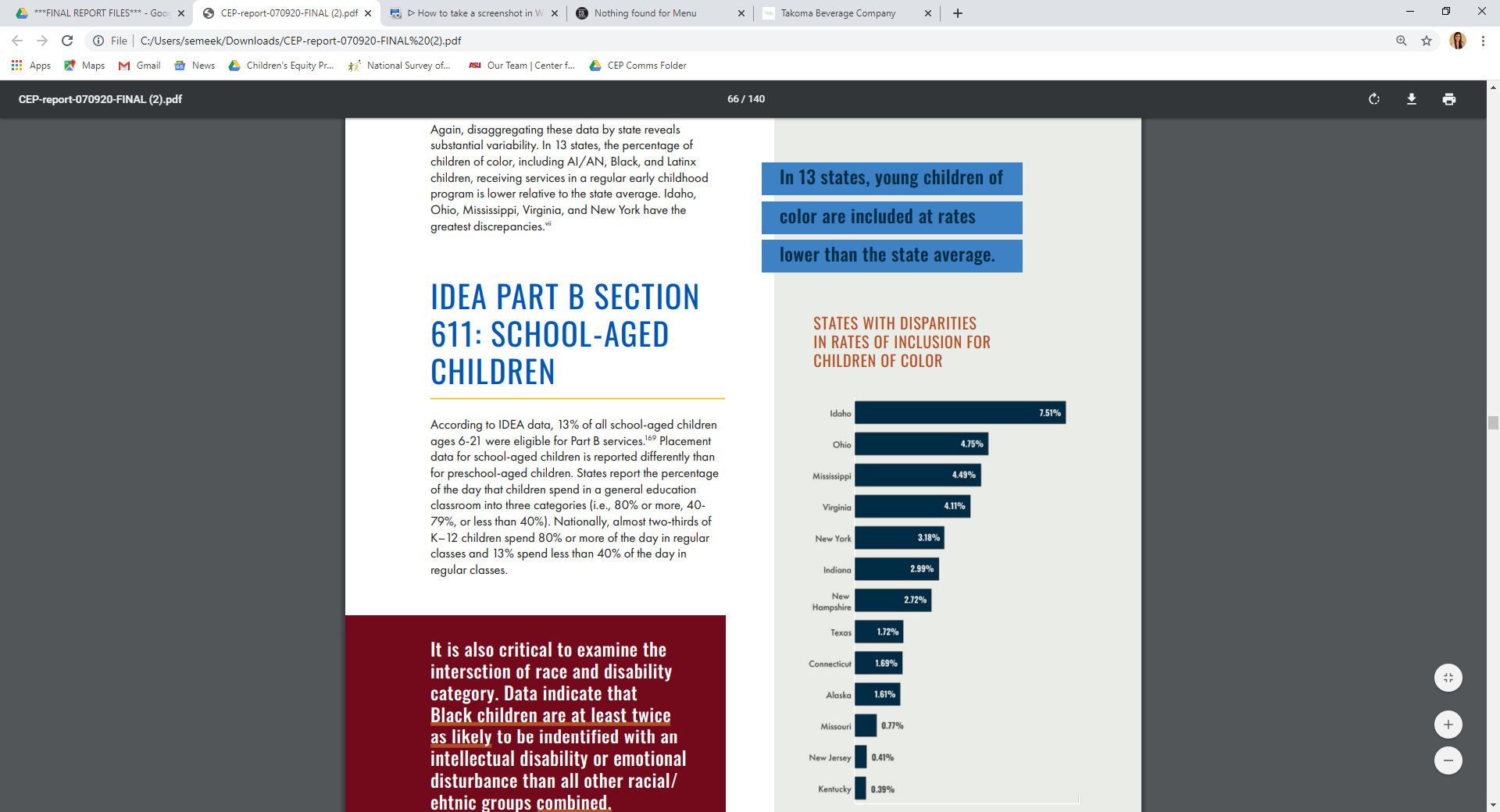 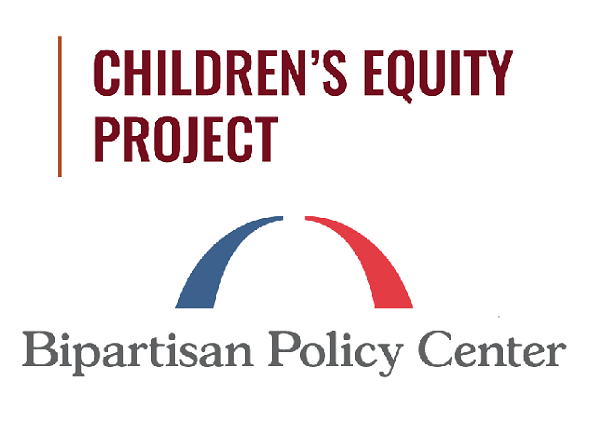 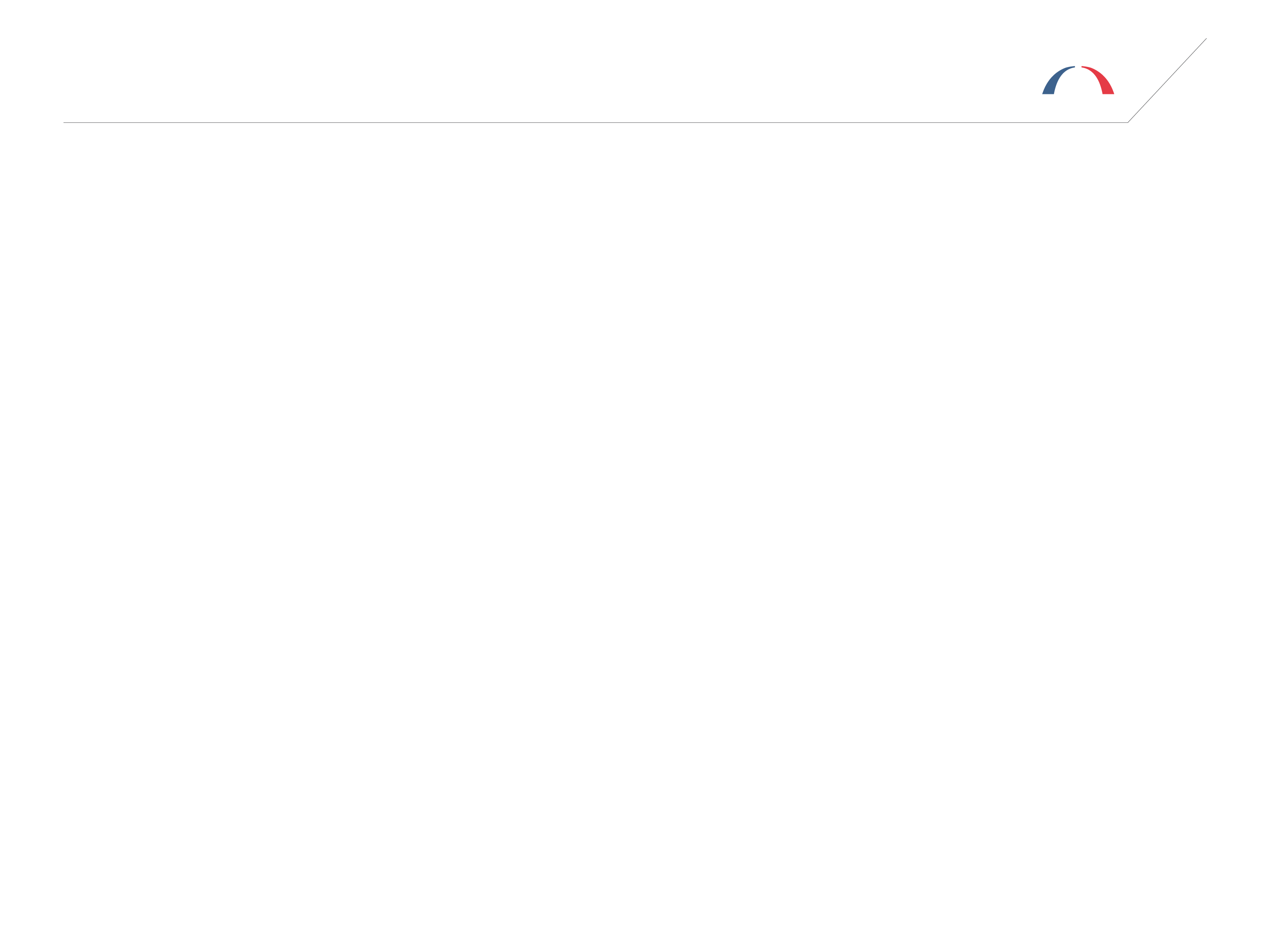 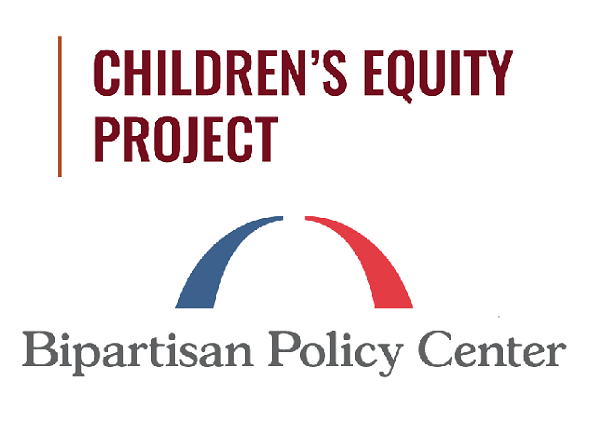 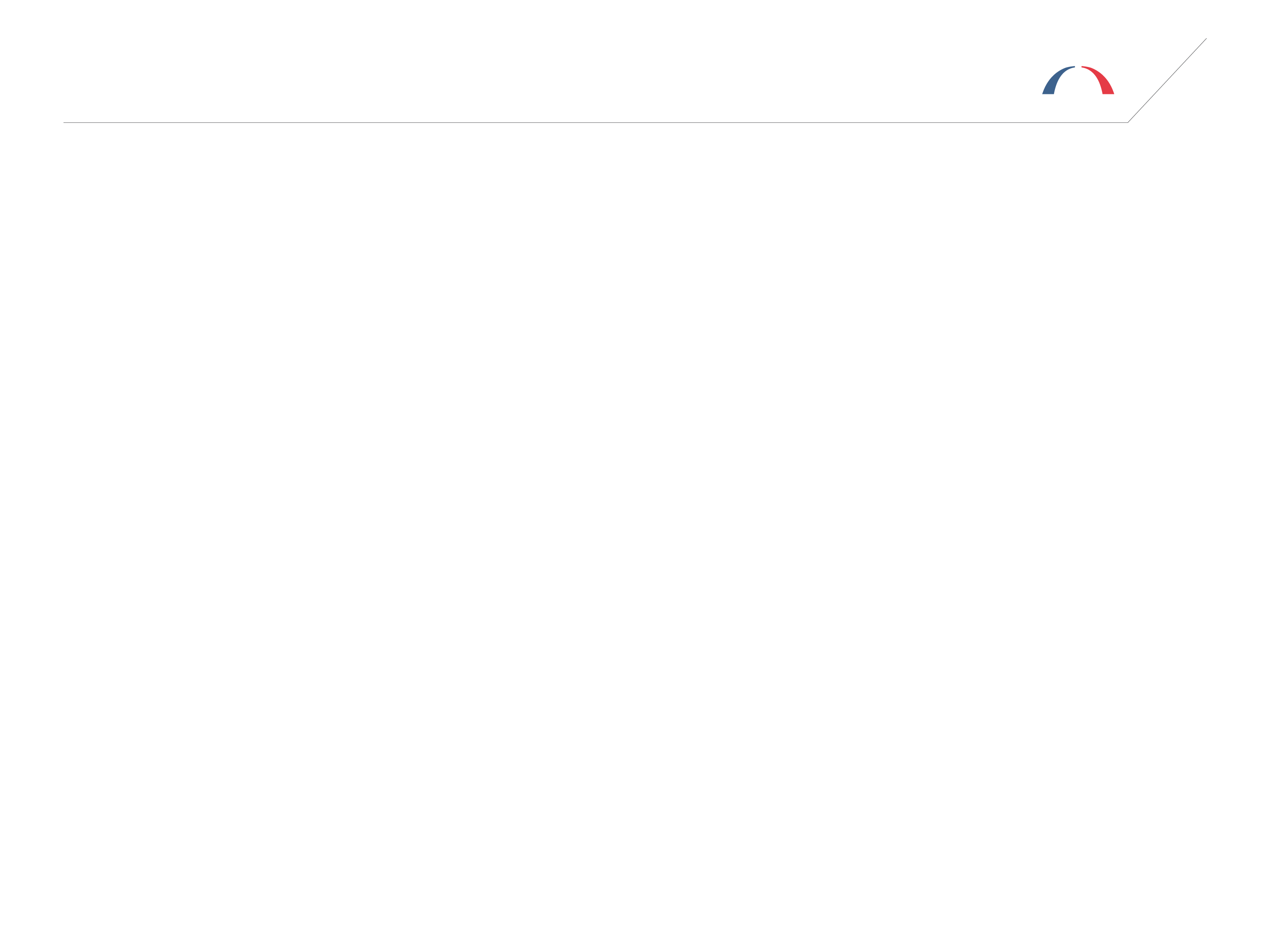 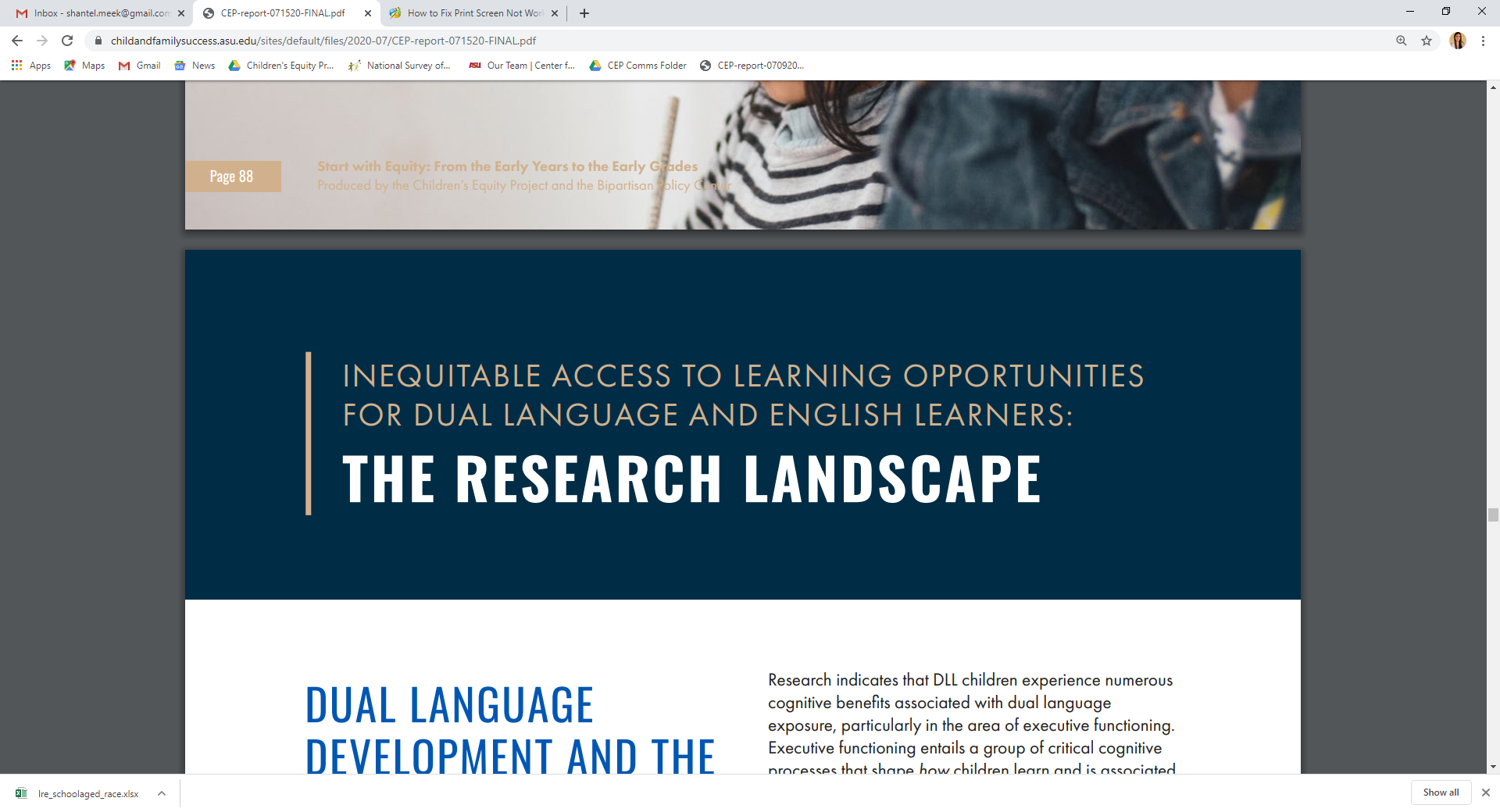 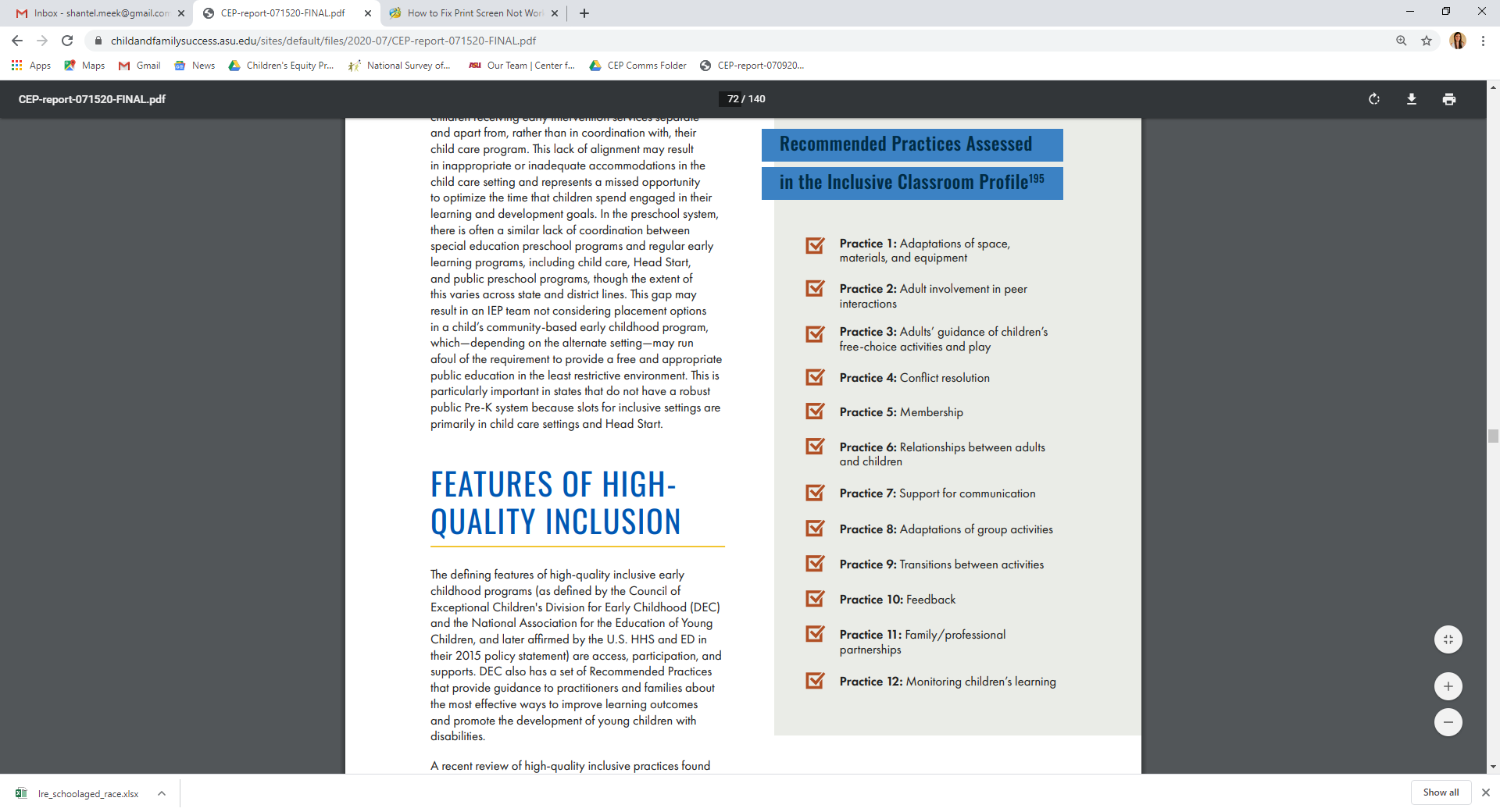 Inclusion is beneficial for children with and without disabilities.
CWD in inclusive settings is associated with greater cognitive, communication, social-emotional, reading, and math gains and better attendance.  
Benefits depend on meaningful inclusion. Greater benefits when inclusion starts early and continues 
Research has identified key inclusion indicators
Several barriers- none of which have to do with children- have been cited in research.
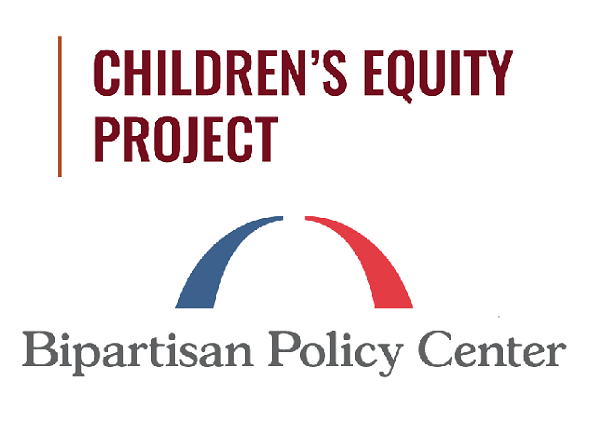 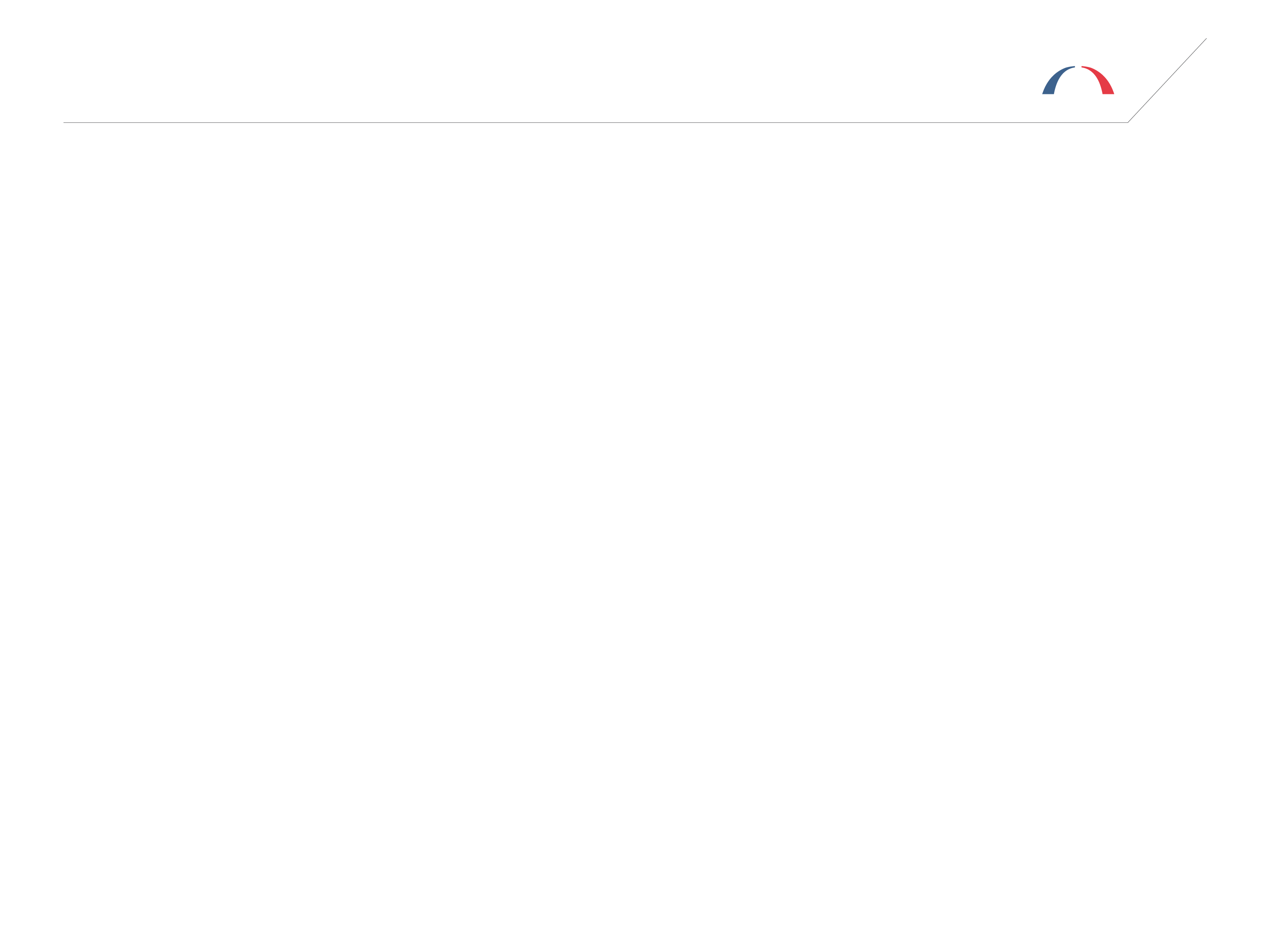 Individuals with Disabilities Education Act  

Federal law has mandated free and appropriate public education in the least restrictive environment for CWD for 4+ decades. 

IDEA presumes that the 1st placement option considered is the regular classroom they would attend if they did not have a disability.

U.S. Department of Education monitors states for compliance, but does not include preschool indicators – including LRE- in state determinations. 

Federal government has never “full funded” or met its commitment to fund special education. Programs for all ages are severely underfunded.
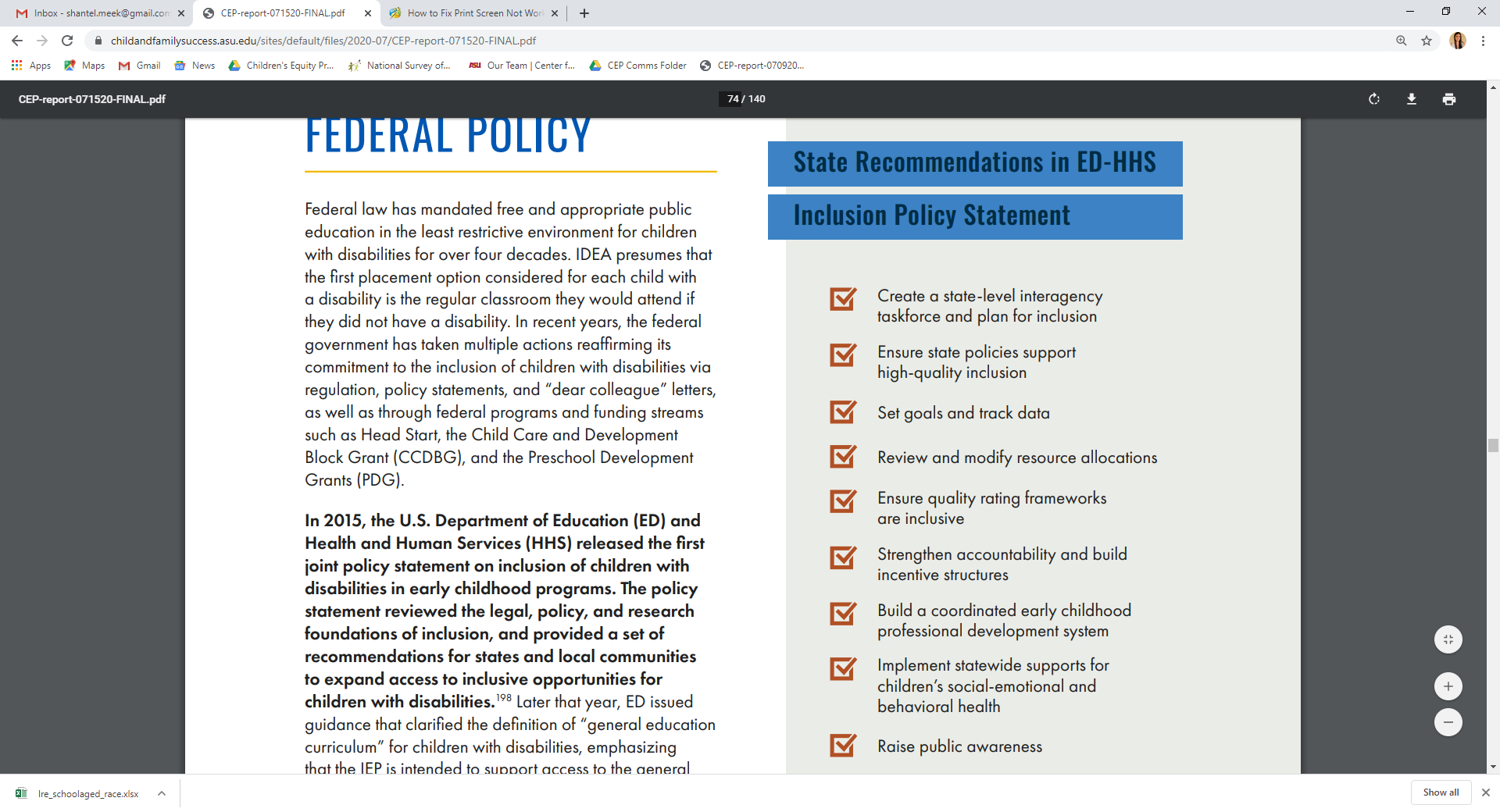 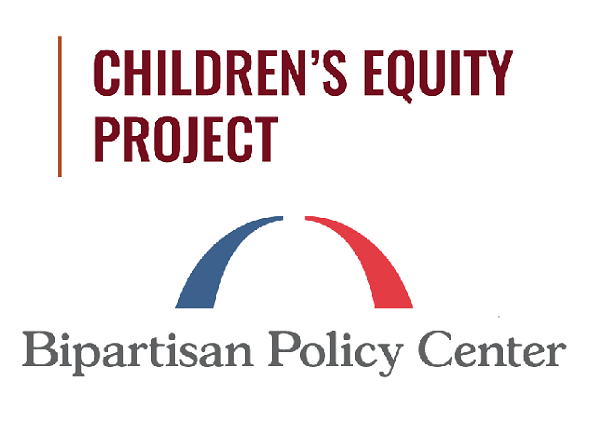 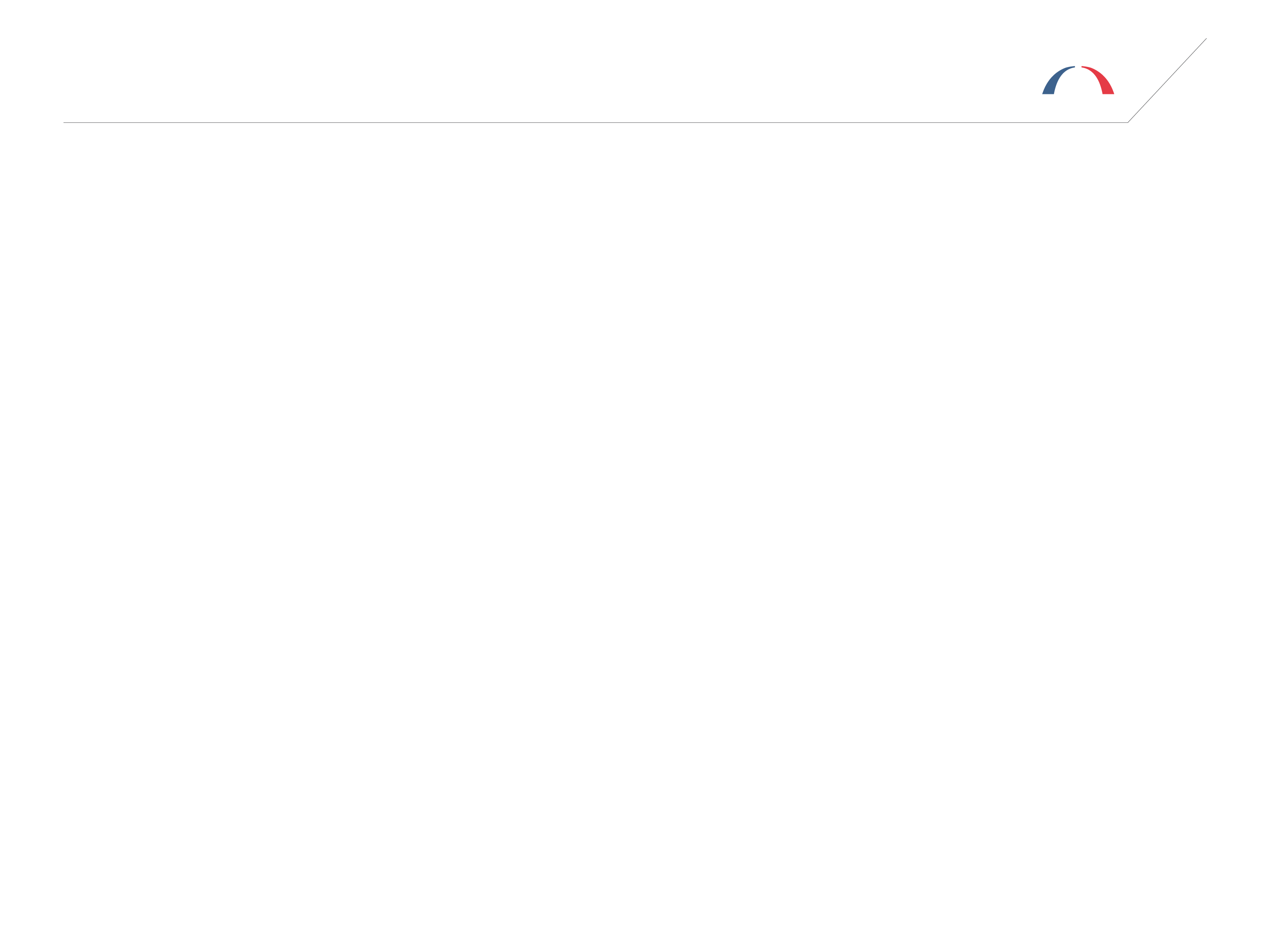 Takeaways
Research says inclusion is most effective when started early

Research says that inclusion is beneficial and possible for children across disability types

Research says inclusion produces the greatest academic, social, and emotional outcomes 

Decades of research find that inclusion isbetter
The youngest children are the least likely to be included

Children are included at drastically different rates based on disability category  

More than half of preschoolers with disabilities are not included

Between 1985 and 2015, preschool inclusion has increased by 5.7%
Children of color are under-represented in early intervention & preschool special education, but over-represented in K-12 special education. In later years, they are less likely to be included.
Join us for our Upcoming Webinars!

Join us for our last Webinar!

Dual Language Learning
Thursday, August 6th from 3-4:30 p.m. ET


Sign up and Download the Full Report Here:
https://childandfamilysuccess.asu.edu/cep/start-with-equity

Follow us on twitter: 
@ChildrensEquity @BPC_Bipartisan 
&
Help us share our new report using #Startwithequity